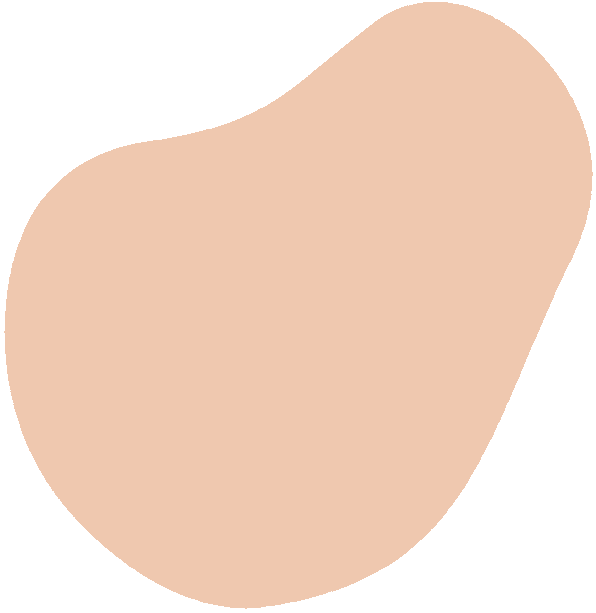 Prezentacja projektu z Algorytmów i Struktur Danych II
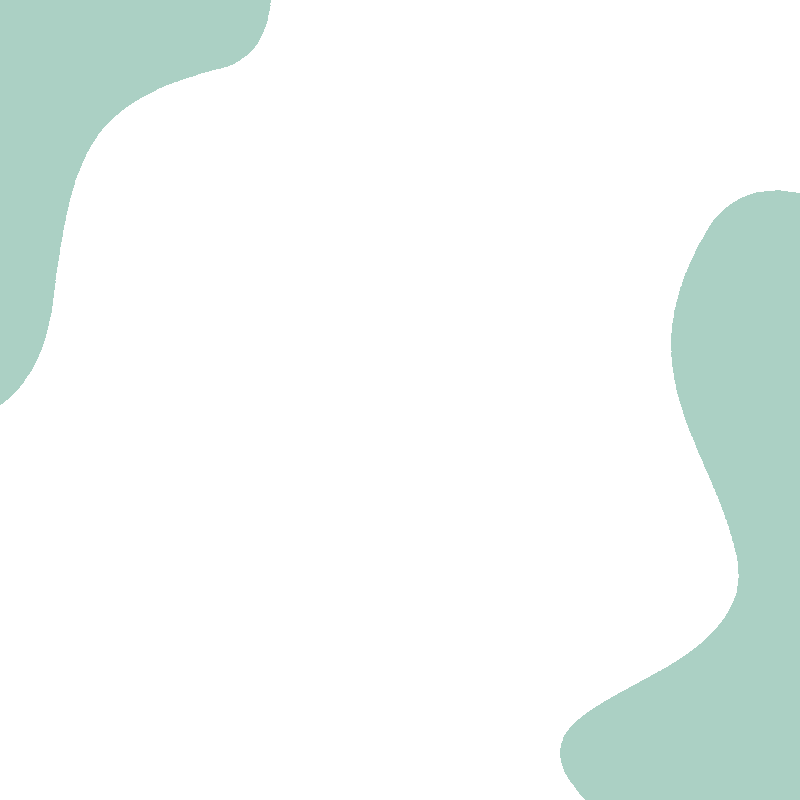 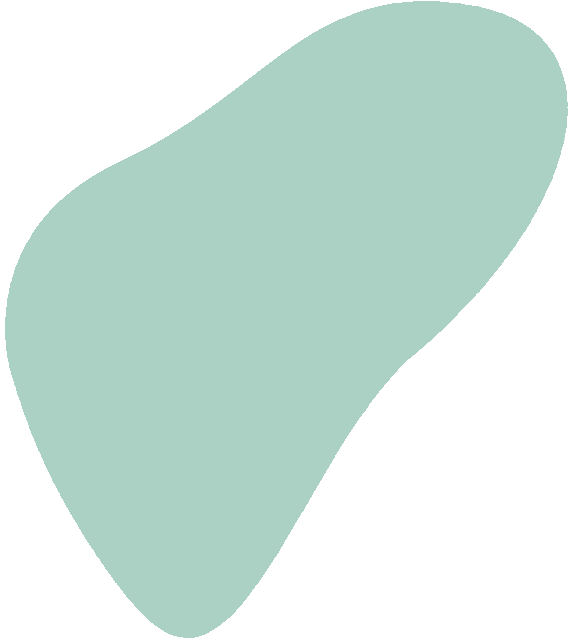 Mikołaj Blangiewicz
Natan Warelich
Nadia Hermann
Skład naszej grupy
Kierownik grupy, programista
programista
mentalne wsparcie
programistka, prezentacja
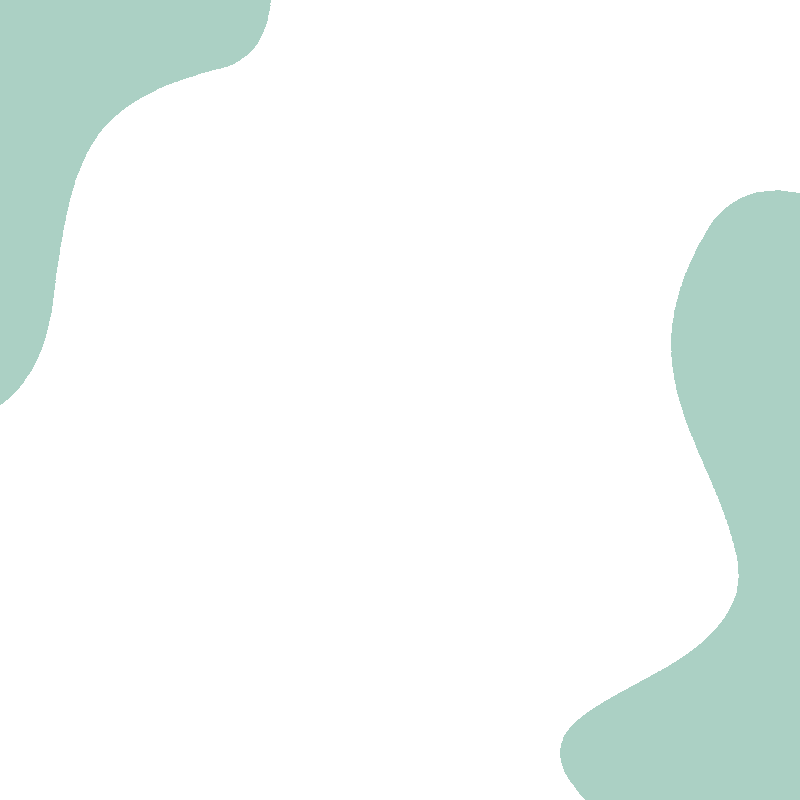 Problem I
Problem II
Problem III
Omawiane problemy
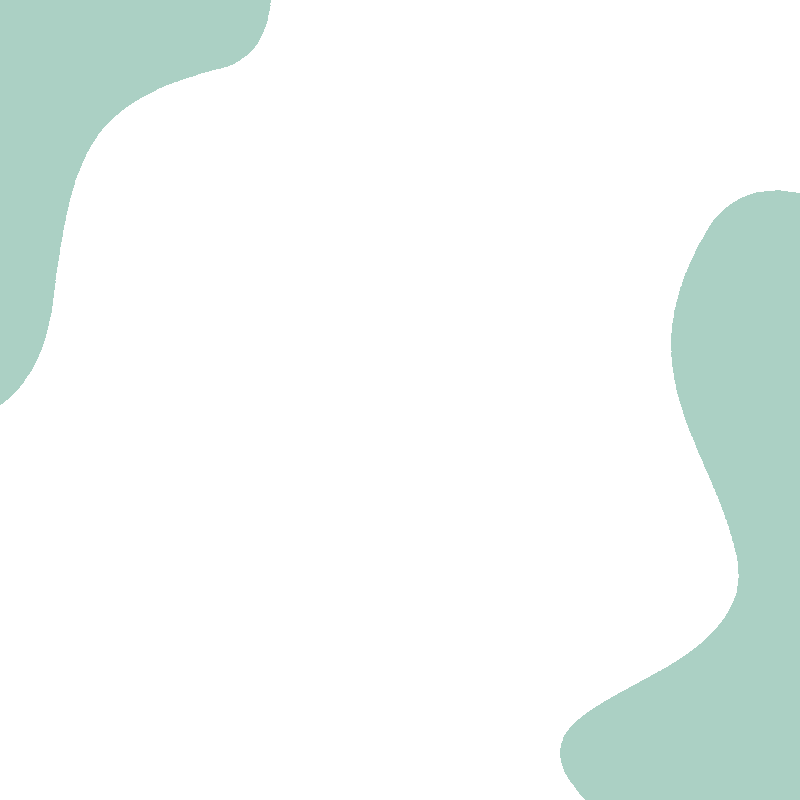 Problem 2
Wyznaczenie otoczki z zbioru punktów
Problem 1
Wyznaczenie maksymalnej ilości par
Problem 3
Wyznaczenie sieci przepływowej
Problem I
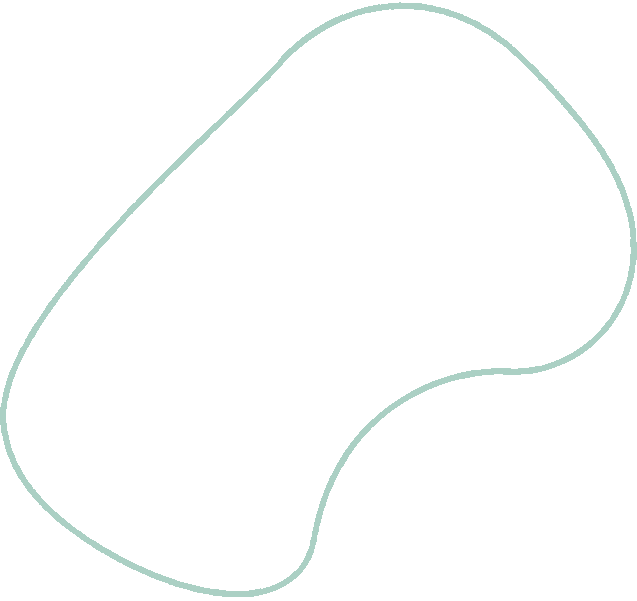 (wszystkie problemy będą docelowo rozszerzone w innych slajdach)
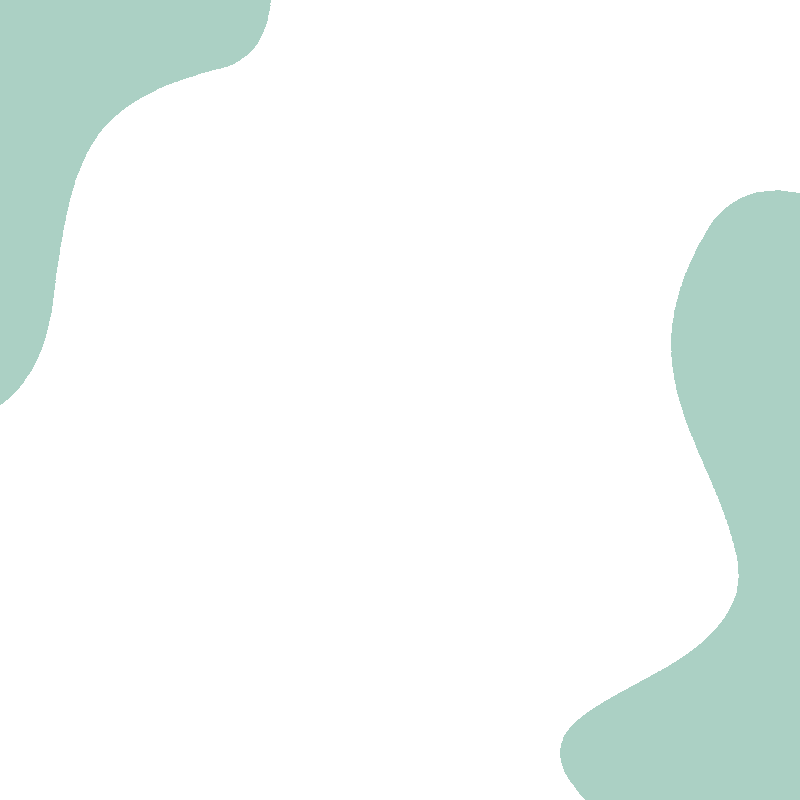 Budowa rozwiązania
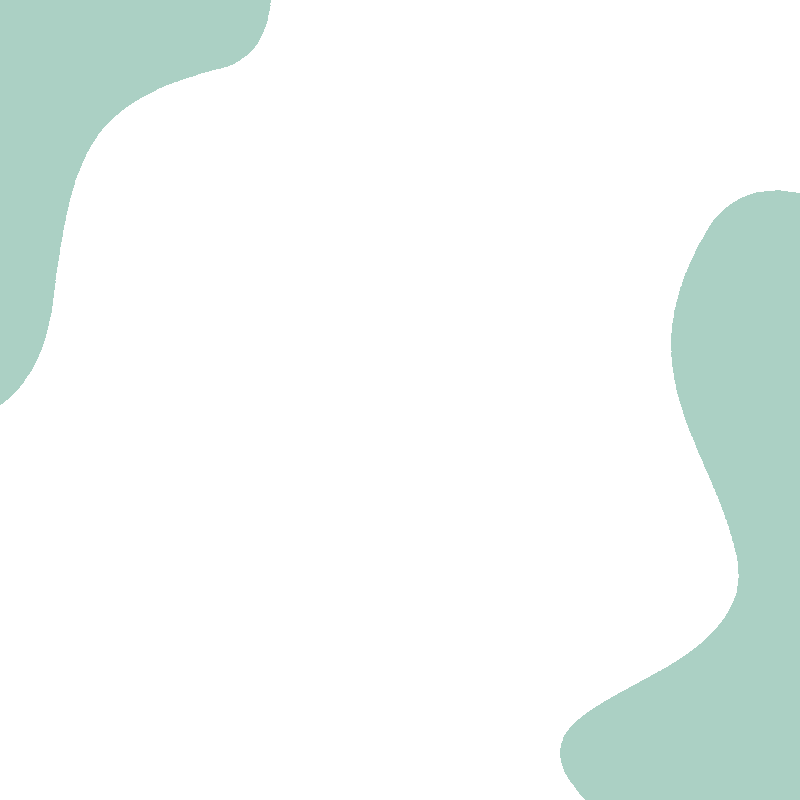 Wejście
p1_w[x].txt
p1_c[x].txt
Efekt działania
Wyjściowy plik dla Problem 3
Szkic identycznego wyjścia z SFML
Wyjście
Bez argumentów
Wyjście
Z argumentem debug
Wyjście
Z argumentem test
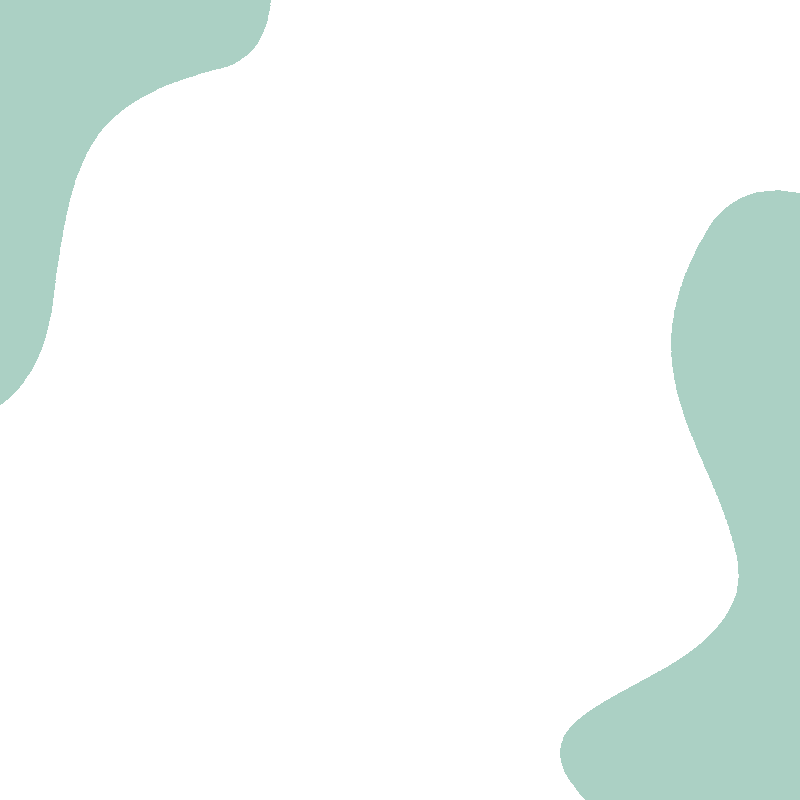 Złożoność pamięciowa i czasowa
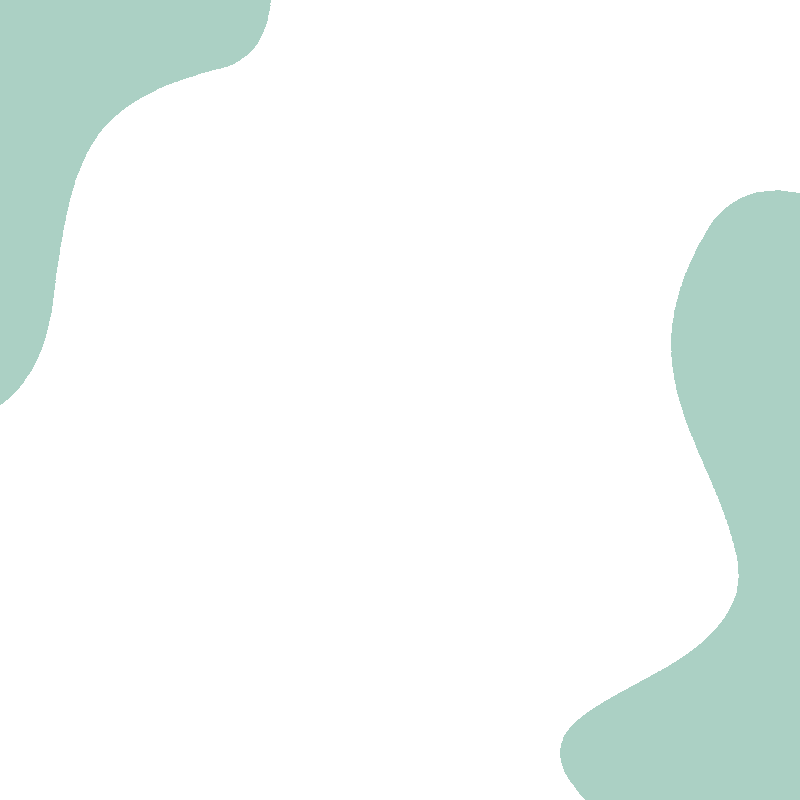 Złożoność (BorderHandler)
Czasowa: O(n^2), Funkcja iteruje po wszystkich punktach, aby znaleźć najbardziej wysunięty na lewo punkt, a następnie iteracyjnie oblicza wypukły kadłub za pomocą metody, która obejmuje badanie każdego innego punktu.

Pamięciowa: O(n), Funkcja wykorzystuje dodatkową przestrzeń proporcjonalną do liczby punktów n do przechowywania punktów krawędzi i innych zmiennych.
Algorytm wyliczania otoczki
(Jarvisa):
Złożoność (GraphHandler)
Czasowa: O(V*E^2), funkcja wykorzystuje algorytm Edmondsa-Karpa (specyficzna implementacja metody Forda-Fulkersona wykorzystująca BFS) do znalezienia maksymalnego przepływu w sieci przepływu.

Pamięciowa: O(V+E), funkcja wykorzystuje dodatkowe miejsce proporcjonalne do liczby wierzchołków i krawędzi wykresu.
Algorytm sieci przepływowej
(Edmondsa-Karpa):
Złożoność (WorkerRelations)
Czasowa: O(E*sqrt(V)), Ta funkcja implementuje algorytm Hopcrofta-Karpa do znajdowania maksymalnego dopasowania dwudzielnego. Obejmuje ona fazę BFS (do obliczania odległości), po której następuje kilka iteracji DFS (do znajdowania ścieżek rozszerzających).

Pamięciowa: O(V+E), funkcja wykorzystuje dodatkowe miejsce proporcjonalne do liczby wierzchołków i krawędzi.
Algorytm dobierania 
maksymalnych par 
(Hopcroft-Karp):
WorkerRelations - parsowanie relacji, optymalizacja
II część zadania
I czesc zadania
III część zadania
Problem II
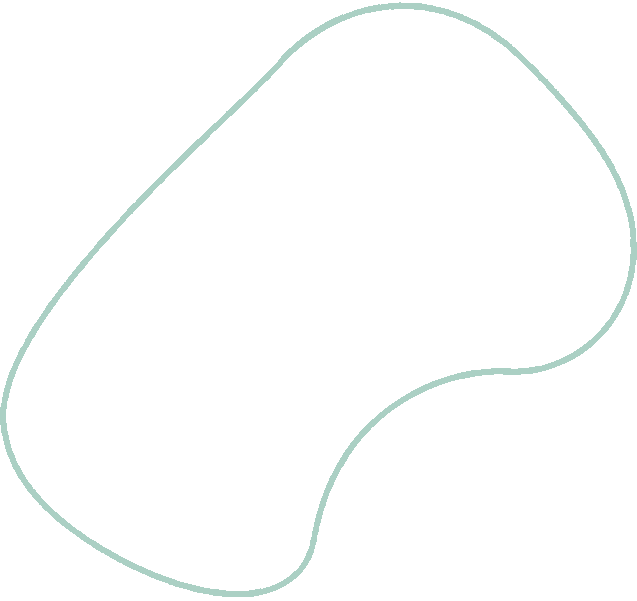 Omówienie problemu
Problem. Zapisać opowieść-melodię w maszynie Informatyka, zamieniając wcześniej „poli” na „boli” oraz próbując oszczędzić wykorzystane miejsce. Znaleźć rozwiązanie problemu ewentualnej zamiany innych fragmentów opowieści-melodii, który niepokoi Heretyka oraz Informatyka.
Czyli ogólnie rzecz ujmując musimy:
Znaleźć wzorzec w tekście
Poddać całość kompresji
Zastosowane algorytmy
algorytm kompresji Huffmana
algorytm wyszukiwania wzorca Knutha Morissa Pratta
wejście
wyjście
skrajne przypadeki
Rozwiązanie?
złożoność
czasowa:
KMP: O(k⋅(n+m)
Huffmana: O(n*logn)
Uproszczona ogólna:
O(k * (n + m) + n * log n)
pamięciowa:
Odczyt plików: O(n)
KMP: O(n)
Huffman: O(n)
II problem
Ustalenie najkorzystniejszej ścieżki dla strażników, aby ilość przesłuchań była jak najmniejsza
I problem
Ustalić grafik płaszczaków z uwzględnieniem wielu warunków
Problem III
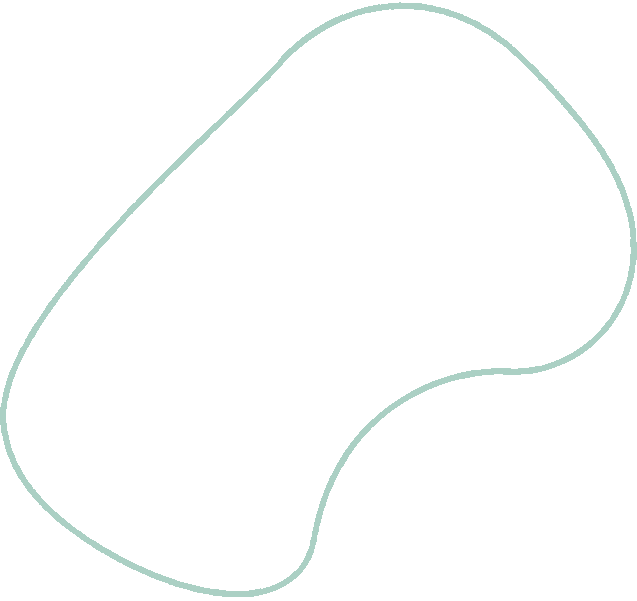 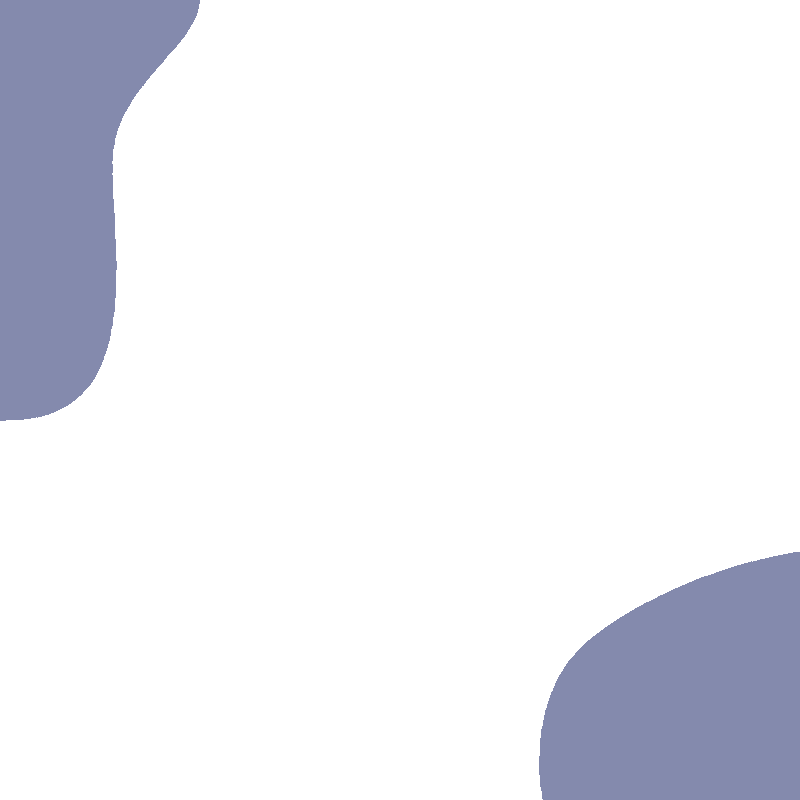 Interpretacja zadania
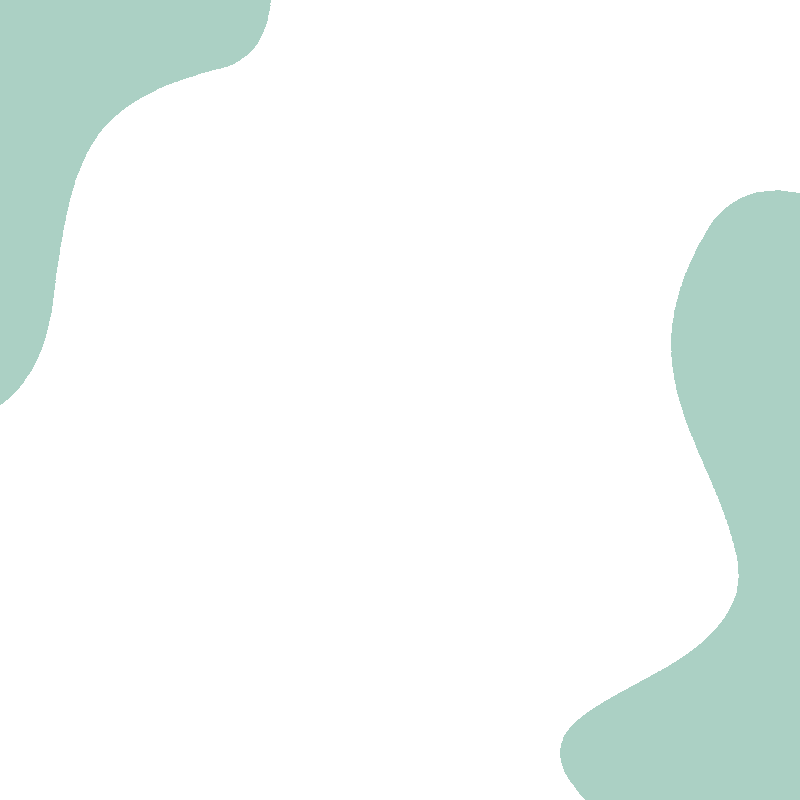 Grafik strażników
Ustalenie ścieżki
Dni wolne
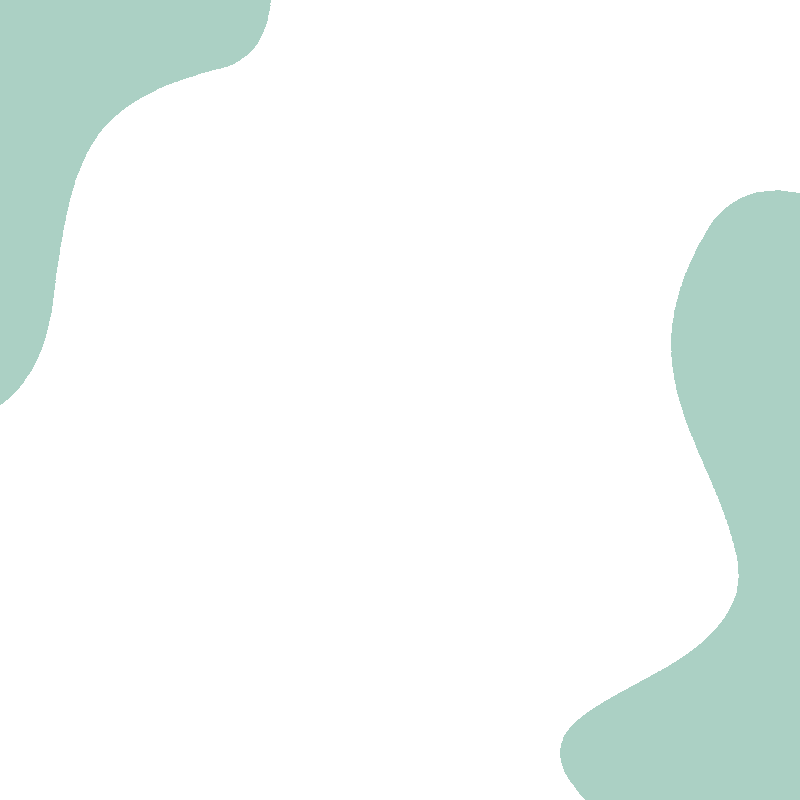 Budowa rozwiązania
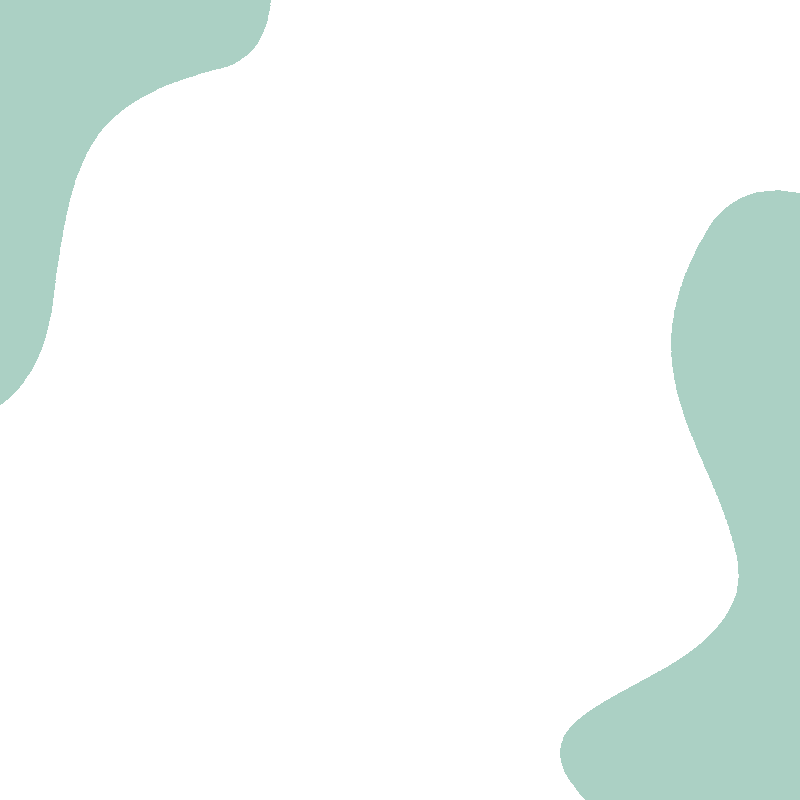 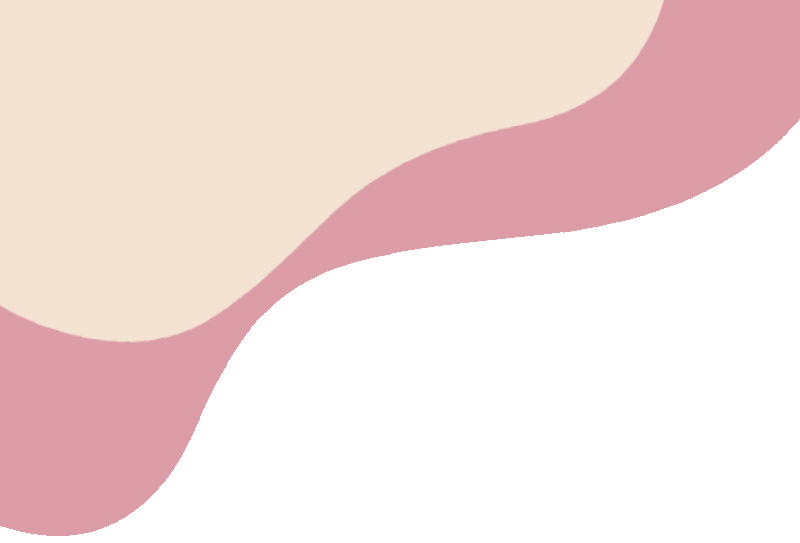 Zastosowane funkcje i struktury
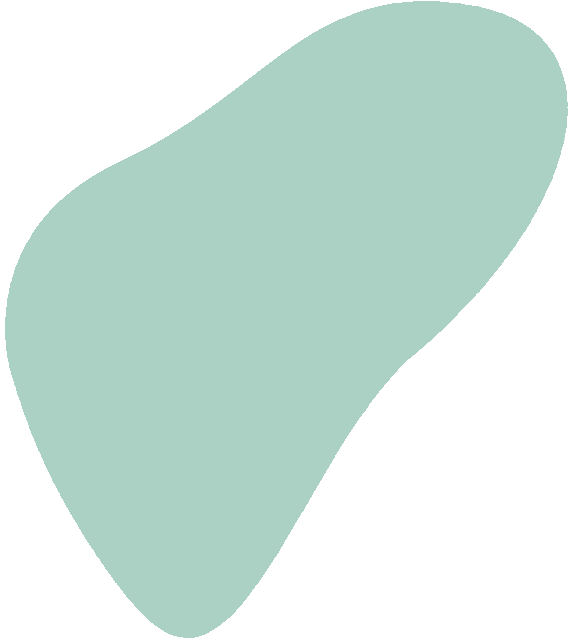 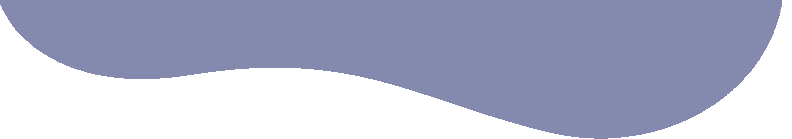 Omówienie wejść
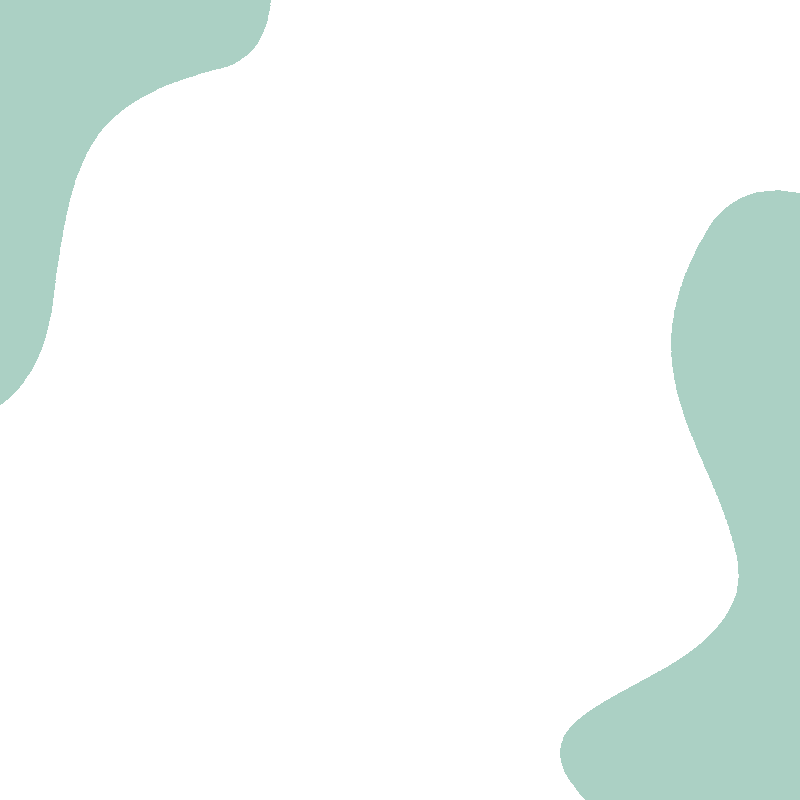 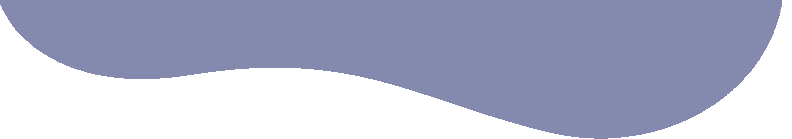 Omówienie wyjścia
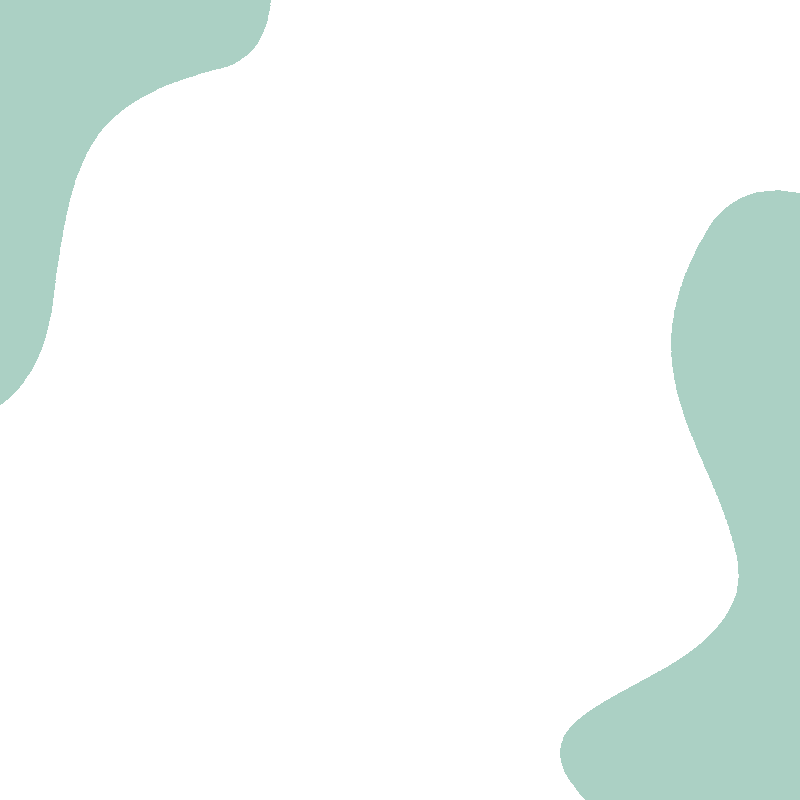 Przypadki normalne
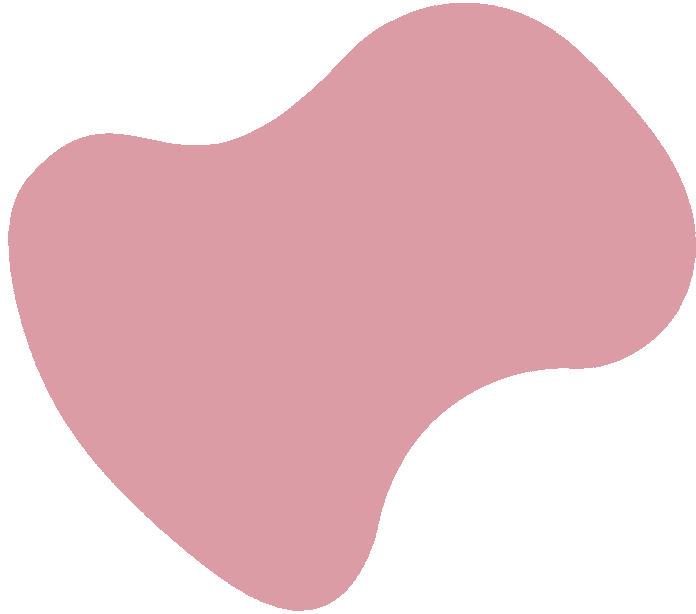 Przeprowadzone testy
Przypadki skrajne dla grafiku: jeden płaszczak ma wolne przez cały tydzień, każdy płaszczak ma wolne tego samego dnia
Przypadki skrajne dla ścieżki: jasności kolejne, które są o 1 większe niż poprzednie
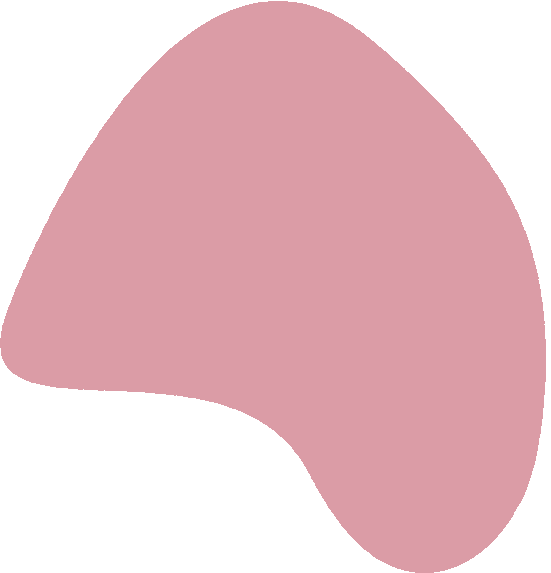 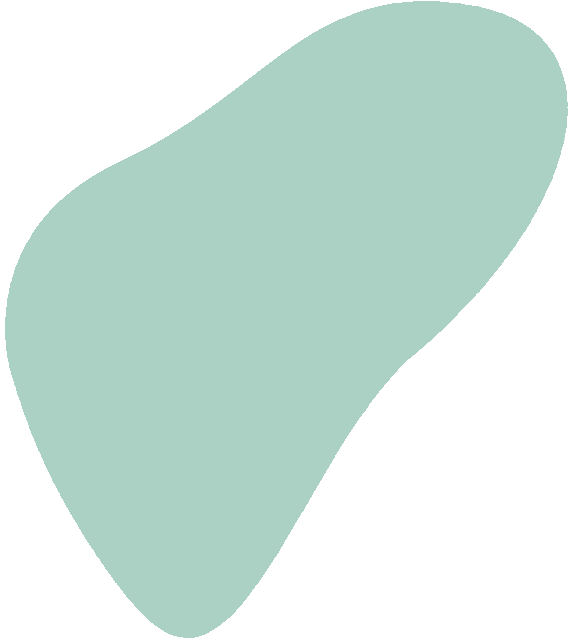 Dziękujemy!
Zachęcamy do zadawania pytań
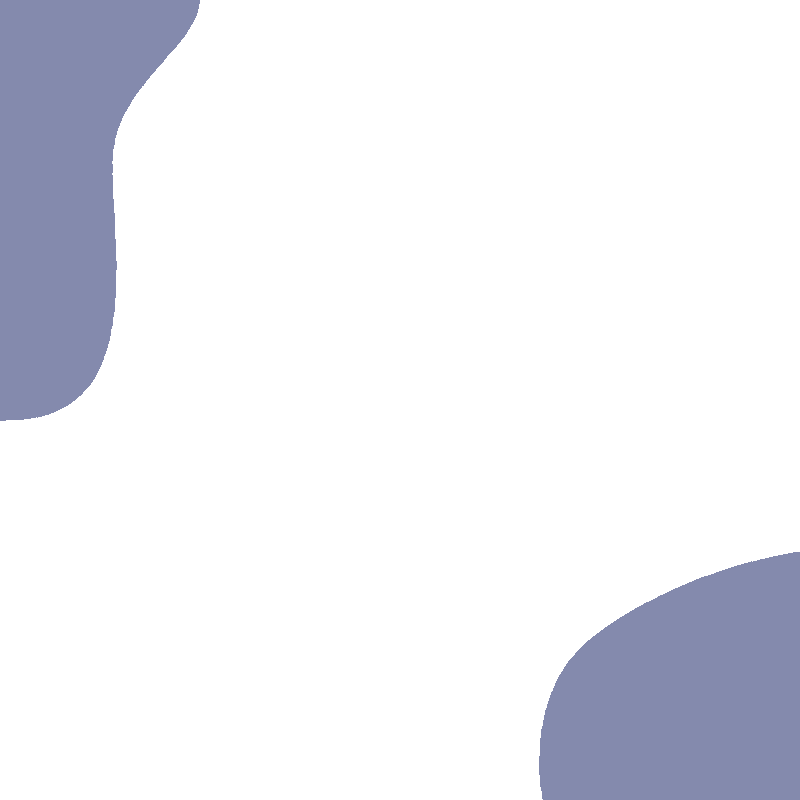